Tutorial: Auctions with Correlated and Interdependent ValuesPart II: Robustness and Auction Design
Presented by
Brendan Lucier, Microsoft Research
SIGecom Winter Meeting - February 25, 2021
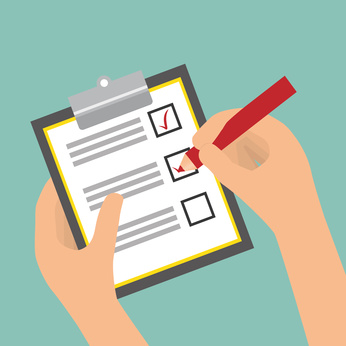 [Speaker Notes: Disclaimer: this is not a survey.  Rather, it’s a biased and narrow subsample of work intended to illustrate some key definitions and ideas.]
Recall from Part I
Once we move beyond independent private values (IPV), auction format and implementation details matter.

Lesson from [Crémer-McLean ‘85, ‘88]: care is needed when designing theoretically “optimal” auctions.  Wilson doctrine.

Question: how should we approach the problem of finding good auction formats that discover the “right” outcomes and prices, robustly?
Robustness
… in a post-[Crémer-McLean] world.

What do we mean by robustness?  Two ideas:

Distributional knowledge of the auction
Relax the auction’s dependence on the type distribution.  For example: noisy or misspecified prior, sample access, learning.
[Fu, Haghpanah, Hartline, Kleinberg ‘14]: ability to extract the full surplus persists even if distributional knowledge is relaxed.

Information available to the bidders
Often implicit in the solution concept.
Can we relax the assumption that bidders are fully informed about a common prior and strategize with respect to it?
[Speaker Notes: What does robustness mean?  Why is the Cremer-McLean mechanism not “robust” ?
The mechanism is assumed to know very precise information about the bidders’ value distribution.  There is lots of work in EconCS exploring whether we can relax the knowledge assumptions of the mechanism.  Including connections to machine learning.  But there’s evidence to suggest that the “full surplus extraction” artifact of Cremer-McLean persists even if we substantially reduce what the mechanism knows.
But the analysis of Cremer-McLean mechanism also (implicitly) assumes that the agents themselves know this information as well.  This seems to be crucial!  But less explored in the EconCS literature.  Often our assumptions about what agents know are implicit in the solution concepts we use to model their behavior.  So let’s dig into those solution concepts a bit…]
Solution Concepts
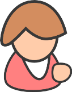 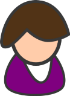 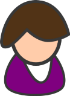 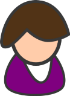 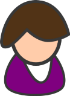 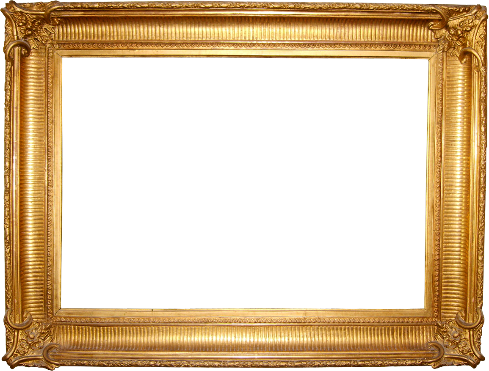 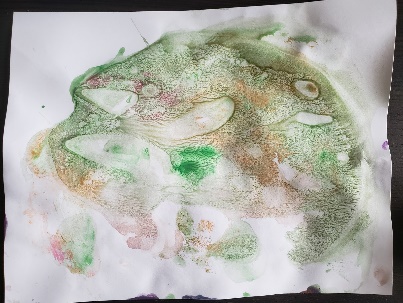 [Speaker Notes: Truthfulness (in dominant strategies) is commonplace in mechanism design, due to the revelation principle.  But for interdependent values it comes with a loss.  

Example: single item, values are a linear function of all signals (e.g., I get value from the prestige of having a desirable painting in my home).  For a dominant strategy truthful auction, an agent wants to report her signal truthfully regardless of what strategies are being used by others.  But this means that the reports of others might not reveal anything about their actual signals.  Since the agent’s value depends on those (completely unknown) signals, there’s very little connection between any price the auction can come up with and the agent’s actual value.  

Exercise: turn this intuition into a proof that there is no welfare-maximizing dominant strategy truthful auction for this form of linear value function.]
Solution Concepts
Ex post incentive compatible (IC): for every realization of signals, each bidder maximizes utility by reporting truthfully, if others report truthfully.

Ex post individually rational (IR): for every realization of signals, each bidder gets non-negative utility by reporting truthfully, if others report truthfully.
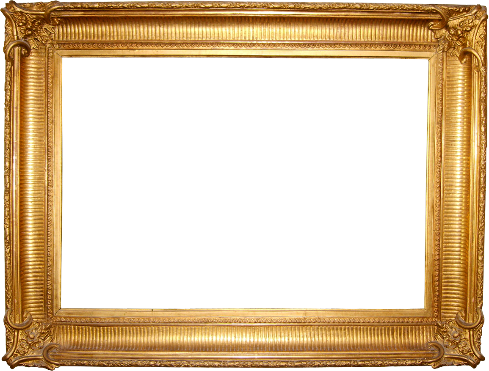 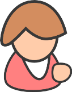 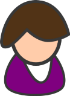 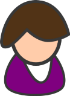 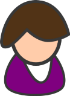 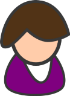 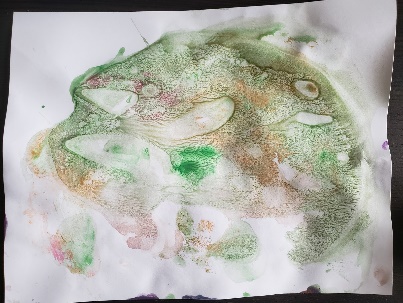 [Speaker Notes: More reasonable: ex post IC and IR.  I.e., it’s an equilibrium for all agents to report truthfully, even if signals are known.  This solves the problem of the previous slide, since now the reports of the other agents do reveal information about their actual signals.]
Solution Concepts
Bayesian incentive compatible: each bidder maximizes her expected utility by reporting truthfully, assuming others report truthfully, where the expectation is over the other bidders’ types.

Interim individually rational: each bidder obtains non-negative utility by reporting truthfully, assuming others report truthfully, where the expectation is over the other bidders’ types.

Crémer-McLean mechanism: ex post IC, interim IR
Buyers accept the requested payments because they compare against their anticipated expected utility.
But some (most) buyers will have negative utility ex post.

Question: what if we insist on ex post IC, ex post IR?
[Speaker Notes: Could go farther and ask for truth-telling to be an equilibrium in expectation over the signals of others.
But this is where the implicit informational assumption comes in --- this solution concept presumes that these distributions are known, so the agents can reason about their expected payoffs.
Cremer-McLean mechanism is only interim IR, so it does rely on this informational assumption.  Can we remove it?  What if we insist on mechanisms that are ex post IC *and* ex post IR?]
Warmup: Correlated Values
[Speaker Notes: If values are privately known and correlated (special case where v_i(s_i) = s_i), then the Vickrey (second-price) auction is ex post IC, ex post IR (in fact, dominant strategy truthful!), and maximizes social welfare.]
Revenue for Correlated Values
1
3
4
Example:
1
1/6
1/12
1/12
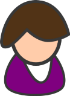 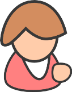 3
1/12
1/6
1/12
1/12
1/12
1/6
4
[Speaker Notes: What about revenue?
The lookahead auction is a small tweak to the Vickrey auction.  Call the highest bidder a “provisional” winner, but make them jump through one more hoop before winning: they are made a final take-it-or-leave-it price offer, where the price might be higher than the second-highest bid.  If they decline the price, the item goes unsold.  The price is selected to be revenue-optimal for the *conditional* distribution of the winning bid, given the bids of all other agents and the fact that the winner is larger than them all.

Since the values are correlated, “looking ahead” at the non-winning bids could tell us a lot about the winning bid!  This could substantially increase revenue.]
Revenue for Correlated Values
1
3
4
Example:
1
1/6
1/12
1/12
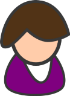 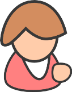 3
1/12
1/6
1/12
1/12
1/12
1/6
4
[Speaker Notes: What about revenue?
The lookahead auction is a small tweak to the Vickrey auction.  Call the highest bidder a “provisional” winner, but make them jump through one more hoop before winning: they are made a final take-it-or-leave-it price offer, where the price might be higher than the second-highest bid.  If they decline the price, the item goes unsold.  The price is selected to be revenue-optimal for the *conditional* distribution of the winning bid, given the bids of all other agents and the fact that the winner is larger than them all.

Since the values are correlated, “looking ahead” at the non-winning bids could tell us a lot about the winning bid!  This could substantially increase revenue.]
Revenue for Correlated Values
1
3
4
Example:
1
1/6
1/12
1/12
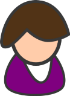 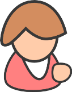 3
1/12
1/6
1/12
1/12
1/12
1/6
4
[Speaker Notes: What about revenue?
The lookahead auction is a small tweak to the Vickrey auction.  Call the highest bidder a “provisional” winner, but make them jump through one more hoop before winning: they are made a final take-it-or-leave-it price offer, where the price might be higher than the second-highest bid.  If they decline the price, the item goes unsold.  The price is selected to be revenue-optimal for the *conditional* distribution of the winning bid, given the bids of all other agents and the fact that the winner is larger than them all.

Since the values are correlated, “looking ahead” at the non-winning bids could tell us a lot about the winning bid!  This could substantially increase revenue.]
Revenue for Correlated Values
1
3
4
Example:
1
1/6
1/12
1/12
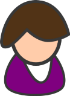 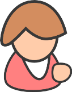 3
1/12
1/6
1/12
1/12
1/12
1/6
4
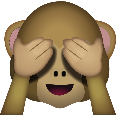 [Speaker Notes: What about revenue?
The lookahead auction is a small tweak to the Vickrey auction.  Call the highest bidder a “provisional” winner, but make them jump through one more hoop before winning: they are made a final take-it-or-leave-it price offer, where the price might be higher than the second-highest bid.  If they decline the price, the item goes unsold.  The price is selected to be revenue-optimal for the *conditional* distribution of the winning bid, given the bids of all other agents and the fact that the winner is larger than them all.

Since the values are correlated, “looking ahead” at the non-winning bids could tell us a lot about the winning bid!  This could substantially increase revenue.]
Revenue for Correlated Values
1
3
4
Example:
1
1/6
1/12
1/12
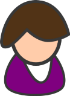 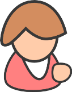 3
1/12
1/6
1/12
1/12
1/12
1/6
4
[Speaker Notes: What about revenue?
The lookahead auction is a small tweak to the Vickrey auction.  Call the highest bidder a “provisional” winner, but make them jump through one more hoop before winning: they are made a final take-it-or-leave-it price offer, where the price might be higher than the second-highest bid.  If they decline the price, the item goes unsold.  The price is selected to be revenue-optimal for the *conditional* distribution of the winning bid, given the bids of all other agents and the fact that the winner is larger than them all.

Since the values are correlated, “looking ahead” at the non-winning bids could tell us a lot about the winning bid!  This could substantially increase revenue.]
Properties of Lookahead Auction
Theorem: The expected revenue of the lookahead auction is at least half of the expected revenue of any ex post IC and IR auction.
[Speaker Notes: The lookahead auction is a 2-approximation to the optimal revenue.  Surprisingly, the proof is very simple and cute!

One note: when arguing Rev(Lookahead) >= R1, we’re using the fact that the revenue-optimal way to sell an item to the highest bidder is with a take-it-or-leave-it price offer.  This follows from Myerson.  You might be nervous that we’re using Myerson when values are correlated.  But remember that in the lookahead auction we peek at the values of all the other agents before setting the price, and we’re just looking for the optimal price for the highest bidder’s conditional distribution.  So it’s really a single-bidder revenue maximization problem; we’ve conditioned away all the correlation.]
Properties of Lookahead Auction
Theorem: The expected revenue of the lookahead auction is at least half of the expected revenue of any ex post IC and IR auction.
Theorem: The lookahead auction is ex post IC and ex post IR.
Why?
Ex post IR since we offer a take-it-or-leave-it price.
Ex post IC because offered price is independent of winner’s bid:
Utility 0
[Speaker Notes: The proof of ex post IR and ex post IC follows the standard proof for the Vickrey auction; our threshold for winning has just shifted from second-highest value to the posted price p.]
Properties of Lookahead Auction
Theorem: The expected revenue of the lookahead auction is at least half of the expected revenue of any ex post IC and IR auction.
Theorem: The lookahead auction is ex post IC and ex post IR.
Discussion: a simple argument that is highly robust to the information structure of the agents.
Similar arguments have been used to design “simple” auctions for multidimensional types.  See [Chawla, Fu, Karlin 14].

Can improve the factor 2 with variations on the lookahead auction: [Dobzinksi, Fu, Kleinberg 2011], [Chen Hu Lu Wang 2011], [Chawla, Fu, Karlin 2014].
[Speaker Notes: This type of argument has been very influential in approximately optimal multi-dimensional auction design in EconCS.  Many constructions in that setting work by either explicitly reducing to a single-dimensional type problem, or implicitly drawing an analogy to it.  But doing so disrupts the incentive and information structures.  So having arguments that are robust to those issues is extremely helpful!]
Beyond Correlated Private Values
? ? ?
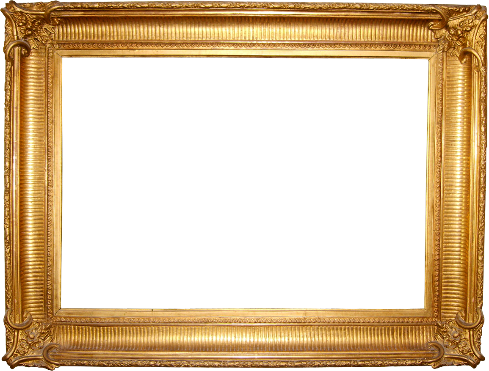 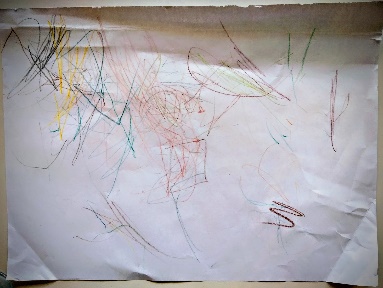 [Speaker Notes: Let’s go through this exercise for the more general interdependent value setting.
We can implement Vickrey, but have agents report signals instead of values.  Once we have the signals, we can compute the values and proceed as in the “correlated private values” case.  But what should the payments be…?

There’s a problem: what if my likelihood to win isn’t monotone in my signal?  Here’s an example where higher signals actually make it less likely that I’ll win (since it increases others’ values more than my own).  So we can’t incentivize people to report non-zero signals.  Need a condition that rules out these types of cases...]
Single-Crossing Condition
value
[Speaker Notes: Single-crossing: the property [my value is higher than yours] is monotone in my signal, keeping other signals fixed.  So there’s a threshold signal at which I will win the auction, given the reports of others.]
Single-Crossing Condition
value
[Speaker Notes: Single-crossing: the property [my value is higher than yours] is monotone in my signal, keeping other signals fixed.  So there’s a threshold signal at which I will win the auction, given the reports of others.

Note: in our example from before, the curves do have just a “single crossing,” but they’re crossing in the wrong direction.]
Interdependent Values
Theorem: Under the single-crossing condition, the generalized Vickrey auction is ex post IC, ex post IR, and generates efficient outcomes.
[Speaker Notes: The single-crossing condition makes it clear what the payment should be: the winner should pay the value corresponding to their “critical” signal (i.e., the lowest signal at which they win).]
What about revenue?
Apply same idea as Lookahead auction: run generalized Vickrey auction, but impose an optimal reserve price on the provisional winner.

Constant approximation to optimal revenue, assuming single-crossing and some additional technical assumptions. [Li 2013, Chawla Fu Karlin 2014]

Another approach: 
Assume single-crossing, then characterize the payments that make an allocation rule ex post IC.  Express revenue as a form of virtual surplus, similar to [Myerson 1981] in the IPV setting.

Leads to auction formats with optimal or approx. optimal revenue under various conditions; see [Roughgarden and Talgam-Cohen 2013, 2016].
[Speaker Notes: As with the lookahead auction, we could augment the generalized Vickrey auction by making the highest-valued agent a “provisional winner,” then offering them a take-it-or-leave-it price based on the reports of others.

This “Generalized Vickrey Auction with Lazy Reserves” is approximately optimal under some conditions on the distributions.  There’s some nice work showing how various tweaks of that auction give approximate optimality under weaker conditions.  I won’t go into the details here, but this should be enough to get you started on exploring that literature!

There’s another line of work that uses single-crossing to develop a Myerson-style characterization of revenue in terms of virtual values.  Another way to develop approximately optimal mechanisms.  Beyond the scope of this tutorial, but the [Roughgarden, Talgam-Cohen] paper contains (among other things) a great literature survey to get you started on this.]
Discussion
Many of these results generalize beyond single-item auctions, to richer single-dimensional auction problems.  E.g., selling k identical items.

Practical implementations
Depending on the signal structure, the direct-revelation implementation could be problematic!

For symmetric affiliated values [Milgrom Weber 82], generalized VCG can be implemented as an English auction.
Can even implement lazy reserves by offering a final take-it-or-leave-it price to the winner of the English auction.See [Lopomo 2000], [Chung and Ely 2007], [Li 2013, 2018].
[Speaker Notes: Depending on what a signal represents, it might not be feasible to implement these mechanisms.  For example, a signal could mean “everything I know and observe about the item for sale.”  

Fortunately, under natural conditions, we can implement the generalized Vickrey auction as an English auction!  And we could even implement this final “take-it-or-leave-it” price as a final step of the English auction, where the winner has to pay a reserve.  There’s a nice line of work studying conditions under which an English auction with reserve is optimal or approximately optimal; I listed a few here.]
Where to next?
Robustness and bidder information
Other solution concepts beyond interim and ex post IC?
The impact of different information structures on auctions.

Beyond single-dimensional settings
Significant gaps between theory and practice.

Theory: can no longer rely on single-crossing conditions.  Many negative results suggest new ideas are required.

Practice: can use insights about ascending auctions to design useful, practical combinatorial auctions.  E.g., simultaneous ascending auctions for FCC spectrum.
[Speaker Notes: Looking ahead to the invited talks this afternoon:

For particular settings, we may want to explore options beside interim IC/IR and ex post IC/IR.  E.g., intermediate notions?  Can we combine robustness of bidder information with robustness of the mechanism’s information?

For multi-dimensional settings, the theory is still quite nascent.  Need conditions beyond single-crossing to make headway.  We’ll hear a talk about this in the afternoon (note: [Eden, Feldman, Fiat, Goldner, Karlin, EC’19]).
In practice, many auction formats proposed for specific applications.  E.g., simultaneous ascending bid auctions and ascending clock auctions for FCC spectrum.  Many practical variants to help with price discovery, discourage collusion, etc.  An ongoing area of study!]
Workshop Schedule
11:00am - 11:10am: Welcome and Opening Remarks
11:10am - 1:00pm: Tutorial - Auctions with Correlated and Interdependent Valuations
11:10am - 12:00pm: Part 1 (Inbal Talgam-Cohen, Piotr Dworczak)
12:00pm - 12:20pm: Break
12:20pm - 1:00pm: Part 2 (Brendan Lucier)

1:00pm - 2:30pm: Social Break
1:45pm - 2:15pm: Student Fireside Chat with Paul Milgrom and Robert Wilson (location: fireside space)
2:30pm - 5:00pm: Invited Talks
2:30pm - 3:00pm: Paul Klemperer - Geometry and Auctions
3:00pm - 3:30pm: Kira Goldner - Interdependent Valuations: Beyond Single-Crossing and Single-Item
3:30pm - 3:45pm: Break
3:45pm - 4:15pm: Songzi Du - Informationally Robust Auction Design
4:15pm - 4:45pm: Vincent Conitzer - Automated Mechanism Design for Correlated Valuations
4:45pm - 5:00pm: Susan Athey - Concluding Remarks

5:00pm - 6:00pm: Closing Reception